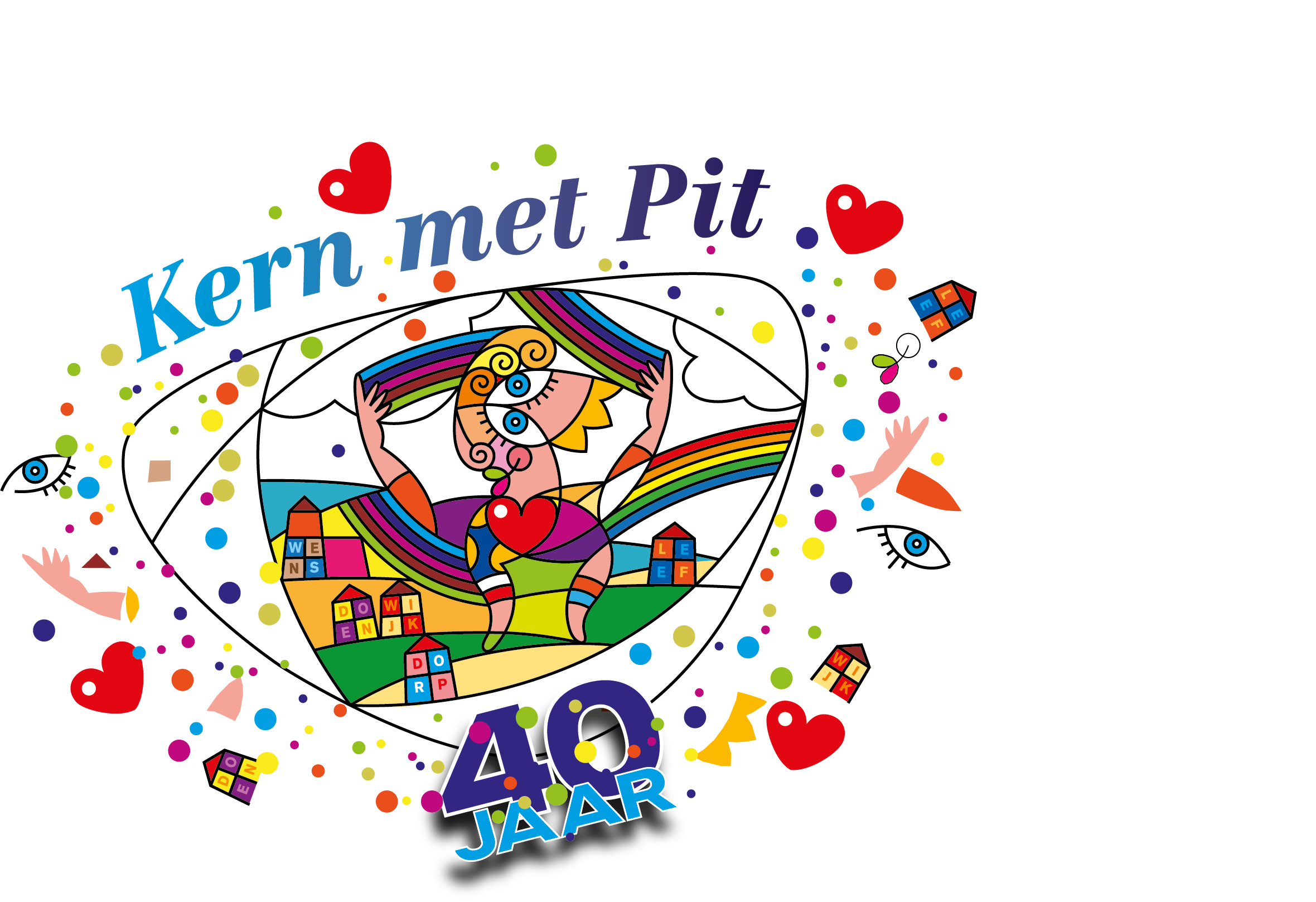 8. Grubbenvorst
Natuurlijk spelen Engelbert Dorsstraat
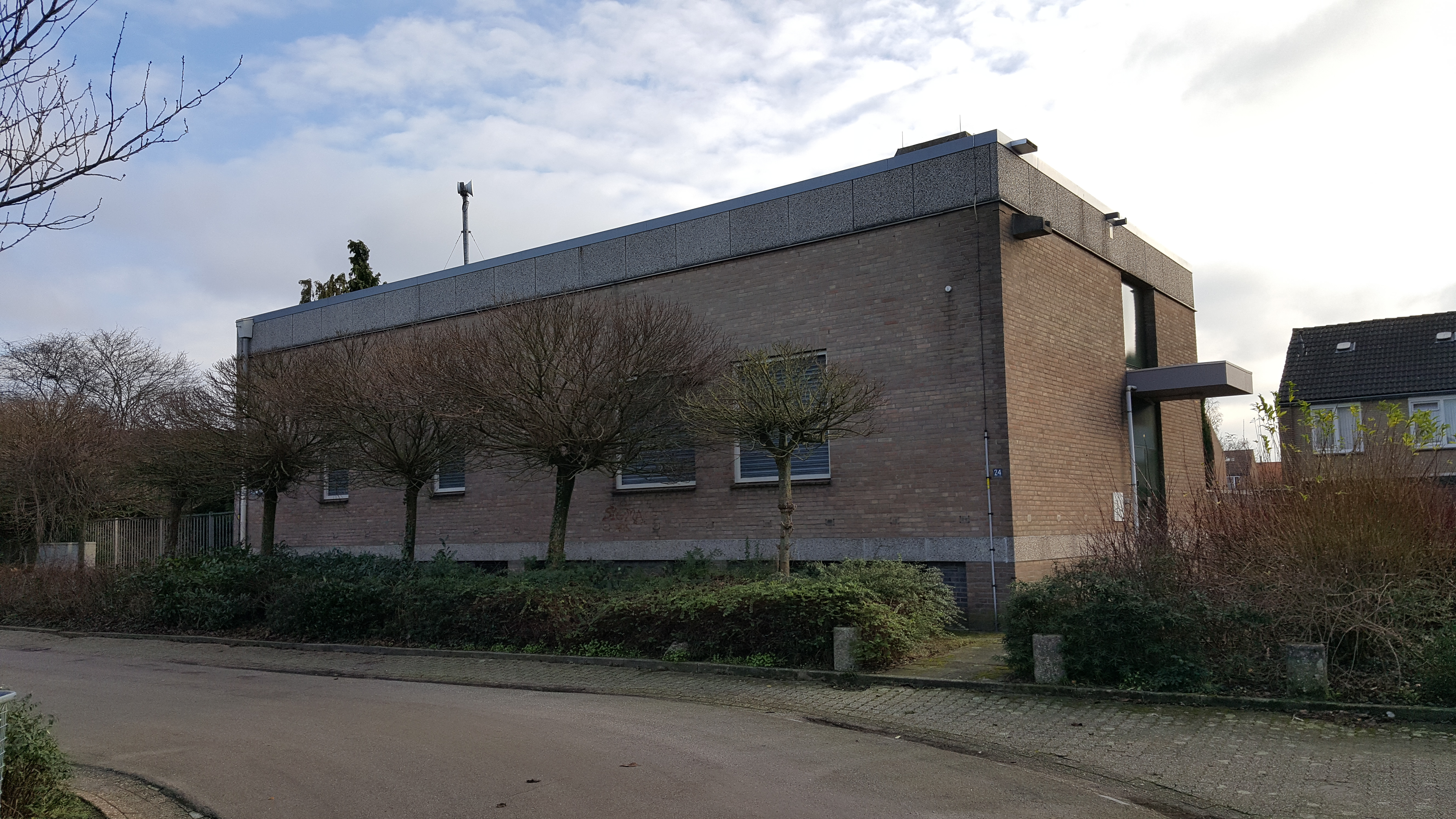 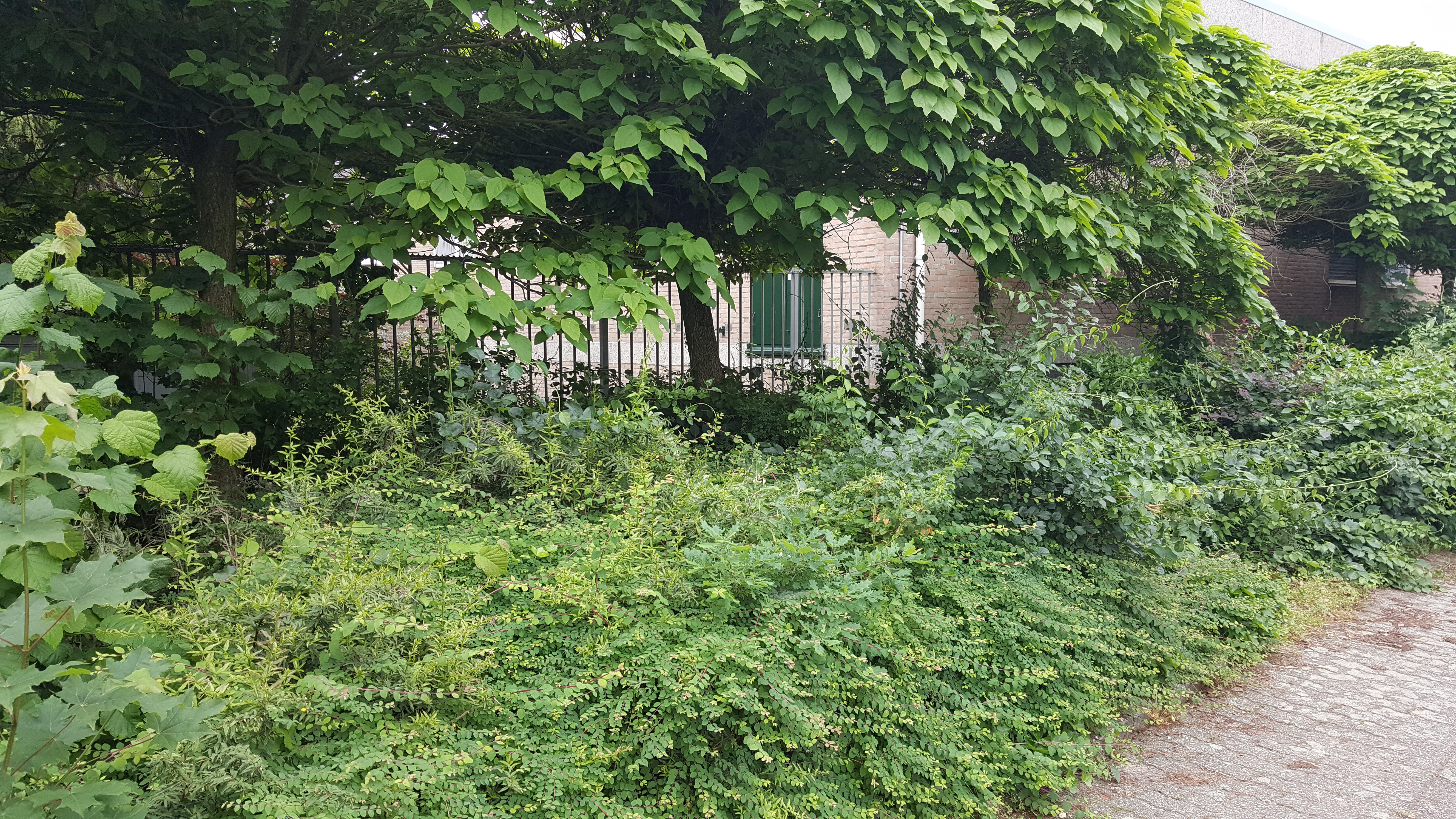